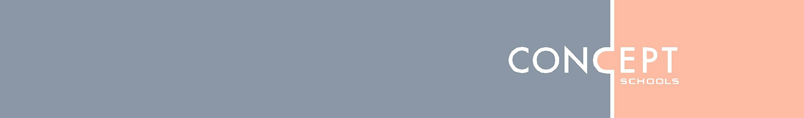 Which of the following has the largest area?
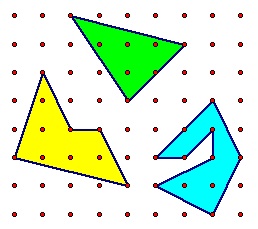 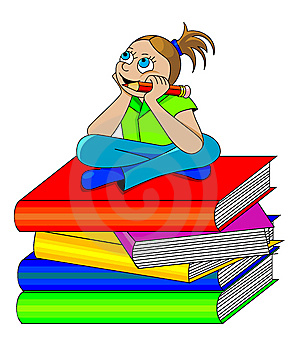 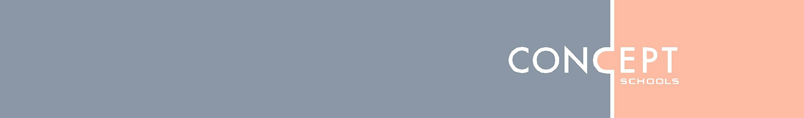 Pick’s  Theorem
If there are 
m points in the interior of the region 
n points on its boundary. 
                            AREA= m + (n/2) - 1
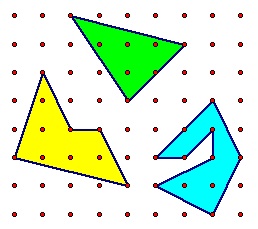 Green area: 5 units=



Yellow area: 6.5 units=



Blue area: 5.5 units=